Varmt välkomna!
Årsmöte 2019
Länna byalags organisation
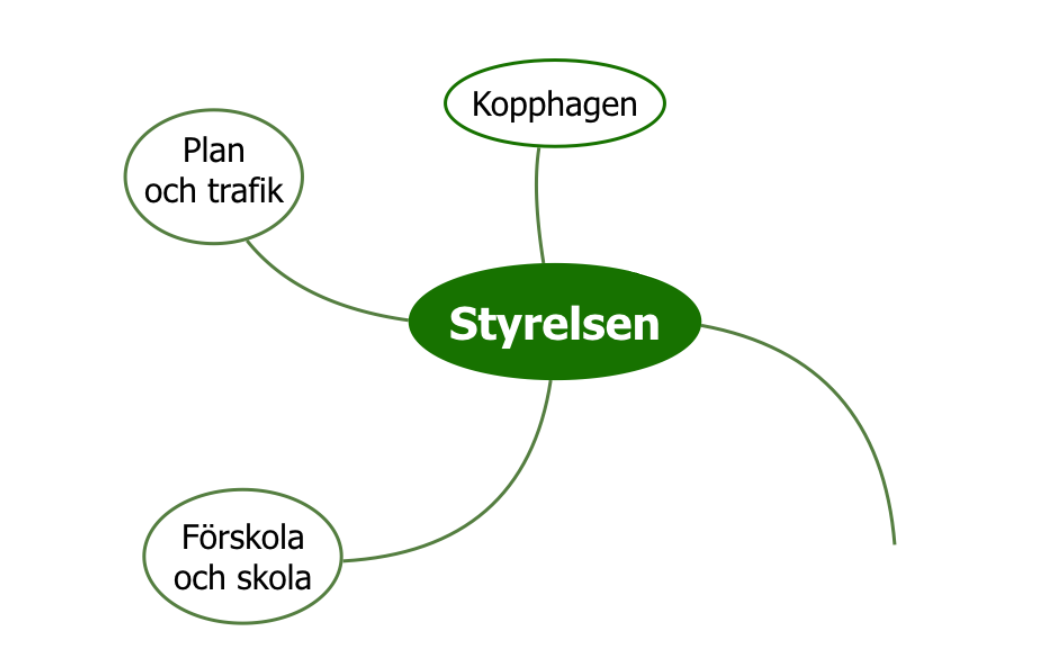 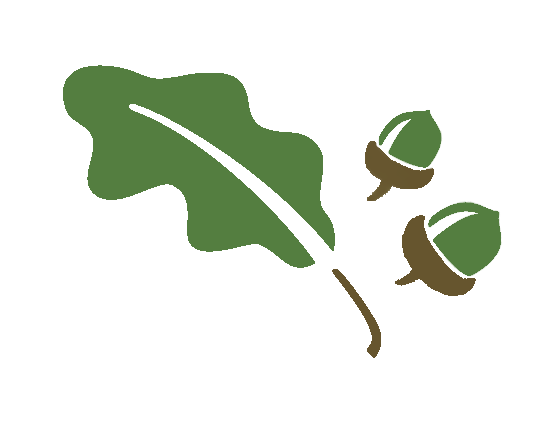 Dagordning årsmöte 2018
Mötets öppnande
Mötets stadgeenliga utlysande
Fastställande av dagordning
Val av mötesfunktionärer
Ordförande
Sekreterare
2 protokolljusterare tillika rösträknare
Behandling av verksamhetsberättelse
Presentation av Gunnela Gustafson
Balans och resultaträkning
Revisionsberättelse
Beslut om ansvarsfrihet för styrelsen
Fastställande av verksamhetsplan och budget

Fastställande av medlemsavgift (50 kr/enskild, 100 kr/familj)
Val av styrelse
Ordförande (1 år)
Två styrelseledamöter (2 år)
Två styrelsesuppleant (2 år)
Val av revisorer
En revisor (1 år)
En revisorsuppleant (1 år)
Inkomna motioner / styrelsens förslag
Val av valberedning
Övriga frågor
Mötets avslutande
Verksamhetsberättelse 2018
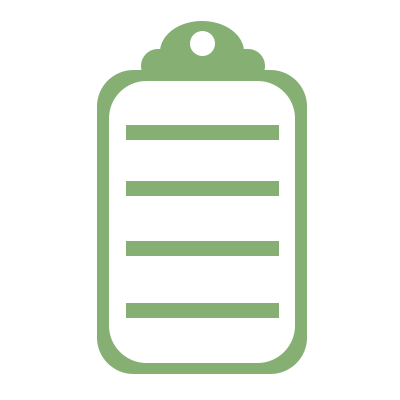 Styrelsen 
Styrelsen bestod under året 2018 av:
Ordförande -
Ledamöter -


Suppleanter -
Verksamhetsåret 2018
Andreas Almstedt
Malin Elinder (kassör)
David Örtqvist
Magnus Thibblin
Emil Ekman
Vakant
Kopphagengruppen
Plan- och Trafikgruppen
Skolgruppen
Hemsidan
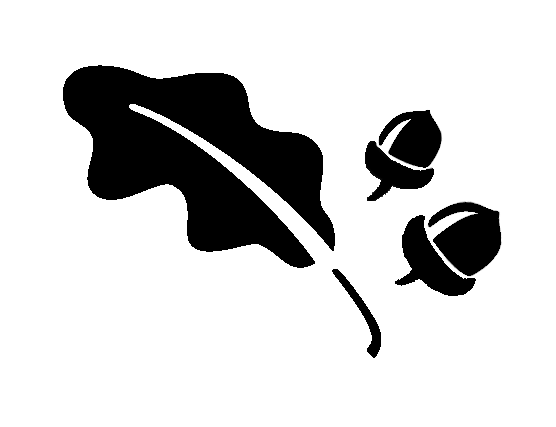 Antal möten
Under året har styrelsen hållit sju protokollförda möten.
Antal medlemmar
Föreningen hade vid årsskiftet ca 200 medlemmar. Medlemsavgiften har under året varit 50 kronor för enskild medlem och 100 kronor för familj.
Vi lämnar ordet åt våra gäster…
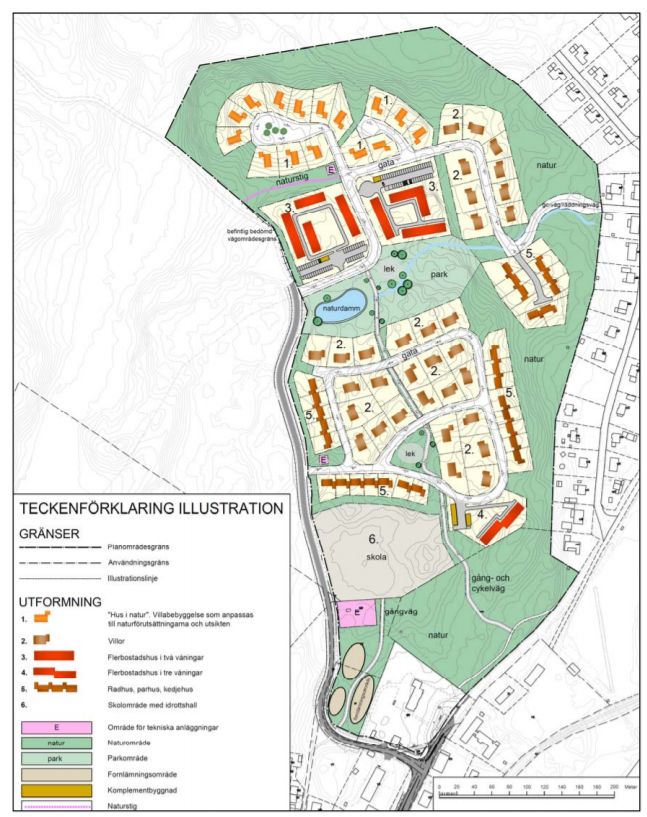 Gunnel Gustafsson om Nybyggnationerna
Vi lämnar ordet åt våra gäster…
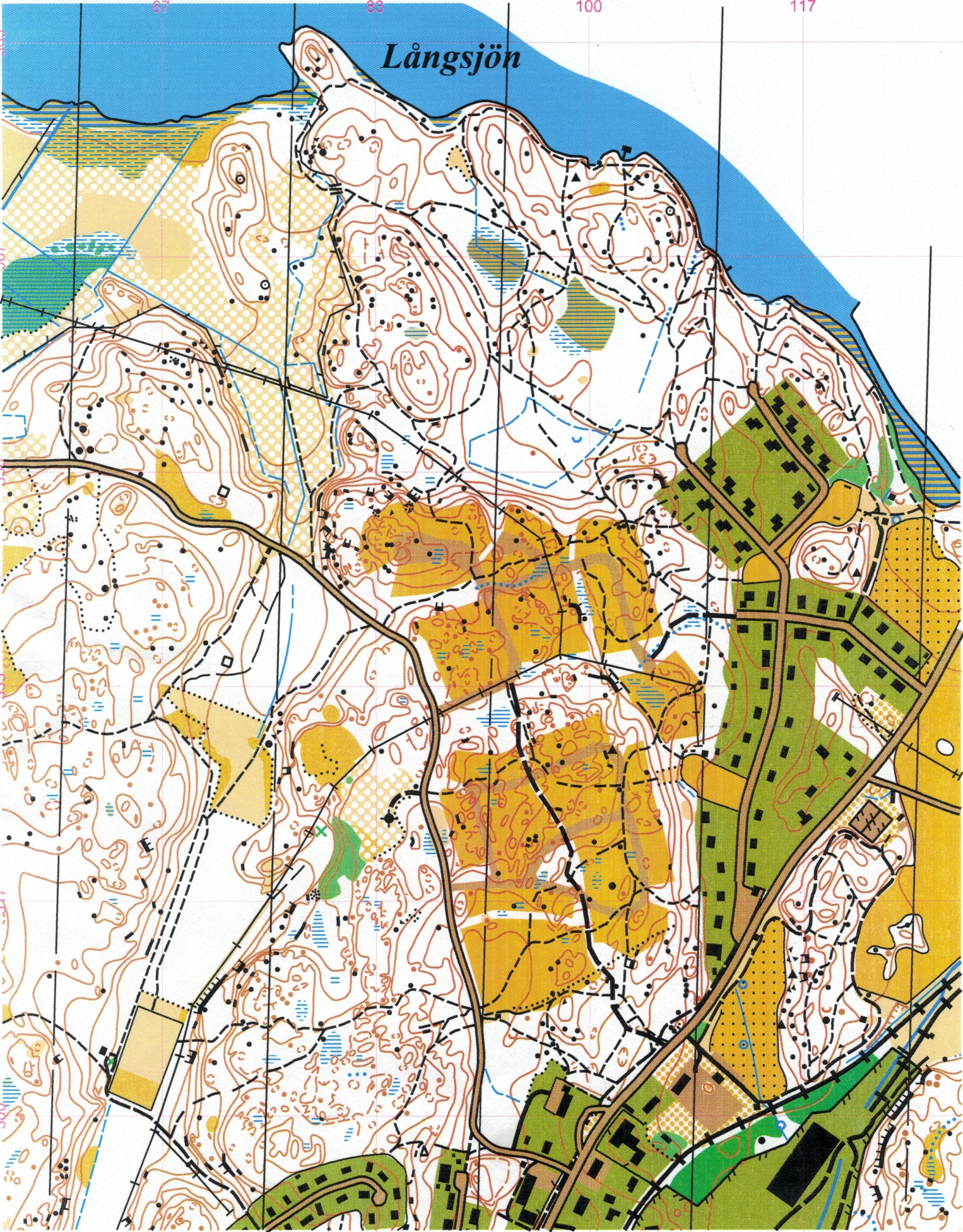 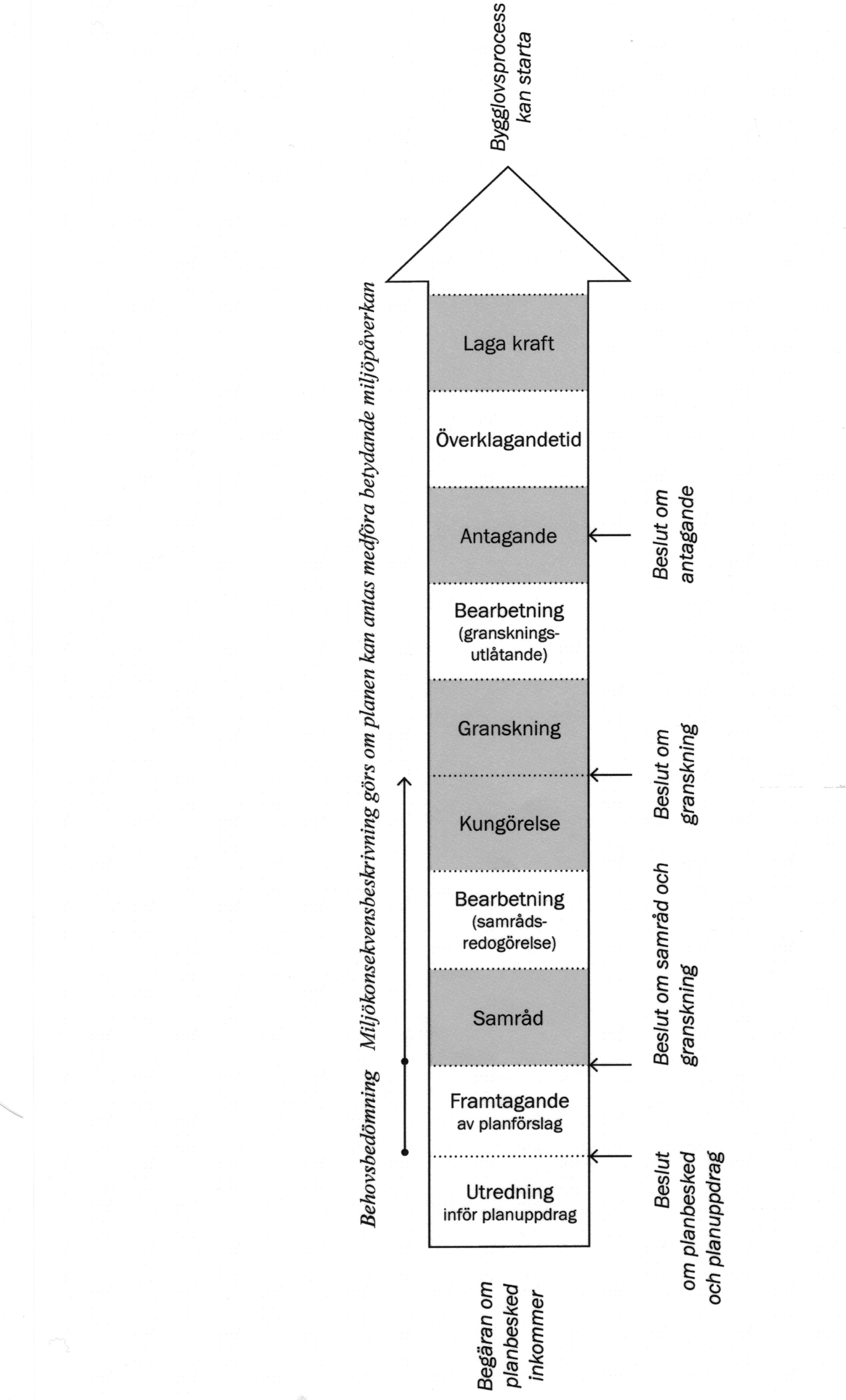 Vi lämnar ordet åt våra gäster…
Vi lämnar ordet åt våra gäster…
Uppsala Kommun Servicepunkt
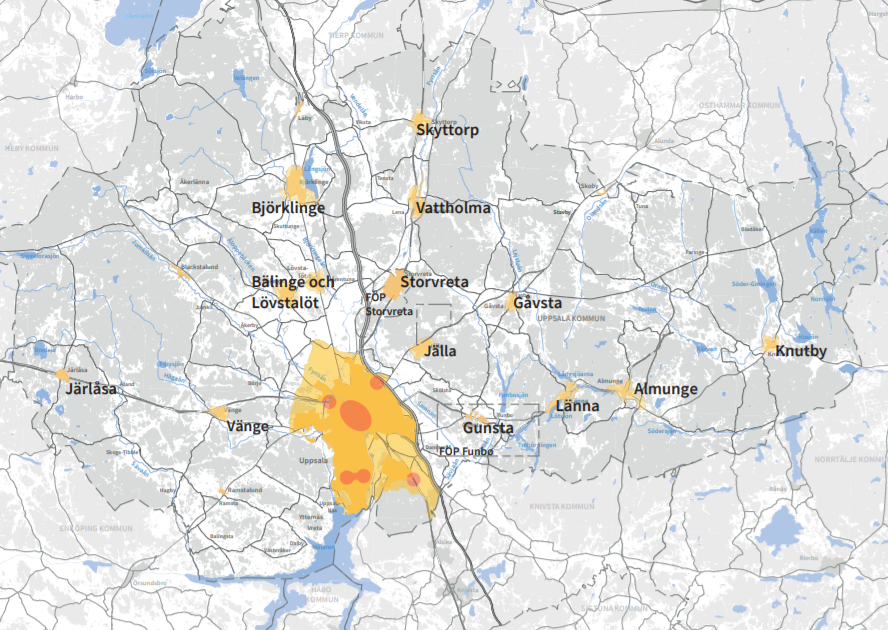 Kornelia Johansson – 
kornelia.ai.johansson@gmail.com
Fikapaus
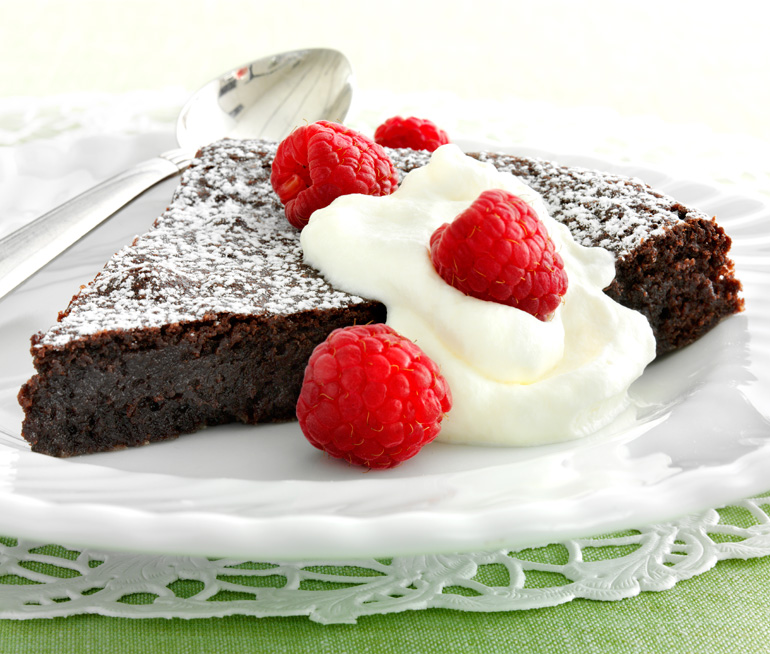 Resultaträkning 2018
Balansräkning 2018
Revisionsberättelse
Revisorerna har  ”…funnit att allt är fört med god ordning och reda och föreslår att årsmötet fastställer balansräkningen och bevilja styrelsen full och tacksam ansvarsfrihet…”
Verksamhetsplan 2019
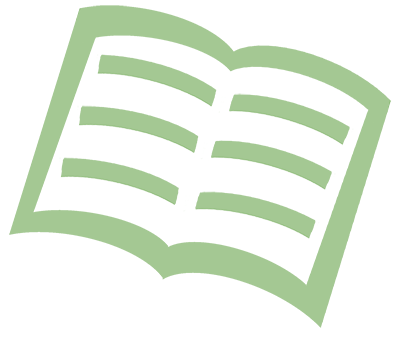 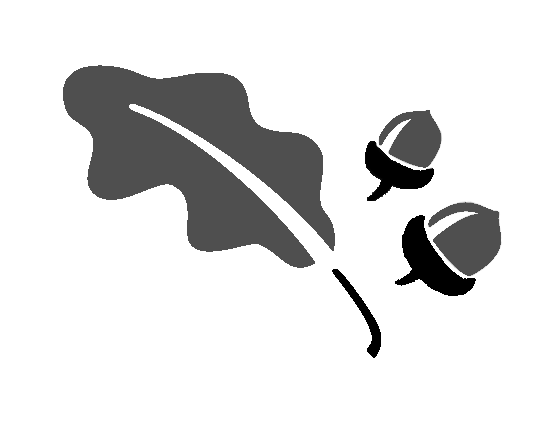 Länna byalag kommer under 2019 att fortsätta att vara en kontaktlänk mellan kommunen och byalagets medlemmar samt fortsätta med att jobba för att Länna ska bli ännu trivsammare!
Vi hoppas på en stark medlemstillströmning då styrkan i våra arbetsgrupper och i vår dialog med kommunen bygger på ett intresse från hela Länna by.
Kopphagen, det sista som skall färdigställas vad gäller golvet är samtliga sponsorer.  Kopphagengruppens fokus för verksamhetsåret 2019 gäller ytor runt omkring dansbanan. Detta kommer kräva en del arbetskraft under våren så alla frivilliga är välkomna. Städdag i maj.
Planarbetet för Holmen och Uppsala Hems nya bostadsområden i Länna kommer att bevakas så att Lännabornas intressen tas tillvara i ett så tidigt skede som möjligt. Kommer dock kräva mer engagerade i den tidigare vilande Plan- och Bygg- gruppen.
Budget 2019
Medlemsavgift 2019
Förslag från styrelsen är:

Medlemsavgift 			   50 kr/enskild
									 100 kr/familj)
Styrelse 2019
Valberedningens förslag
* Valberedningen utgörs av sittande styrelse
Ordförande, 1 år
Ledamot, 2 år
Ledamot, 2 år
Ledamot, 2 år

Suppleant, 2 år
Suppleant, 2 år

Revisor, 1 år
Revisor, 1 år
Suppleant, 1 år
Andreas Almstedt
Magnus Thibblin
Malin Elinder
David Örtqvist
Susanne Aringskog
Anna-Maria Wremp
Björn Moberg 
Mikael Sjödin
Vakant
Nyval
Omval
Nyval
Nyval
Nyval
Nyval

Nyval
Nyval
Nyval
ÖVRIGA FRÅGOR?
Årsmöte 2019
AVSLUTAT